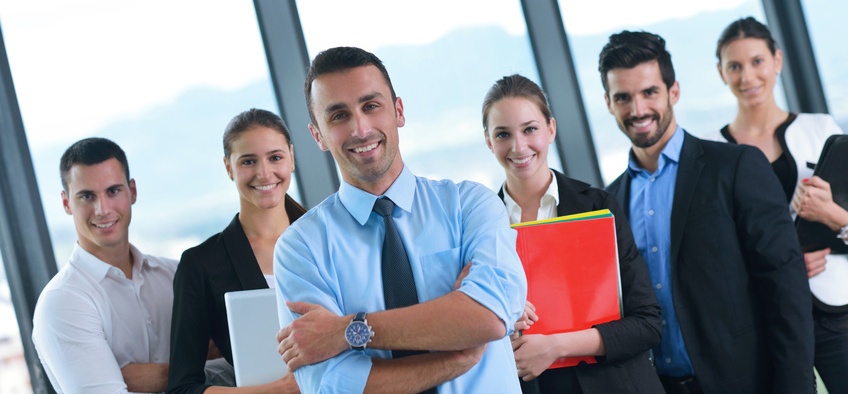 AT PROJECTКОМПЬЮТЕРЫ ДЛЯ БИЗНЕСА
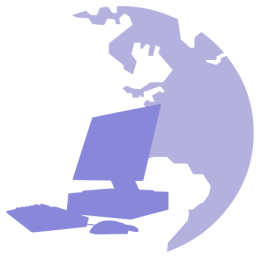 О компании
Компания AT PROJECT специализируется на обслуживании предприятий малого и среднего бизнеса в области информационных технологий.
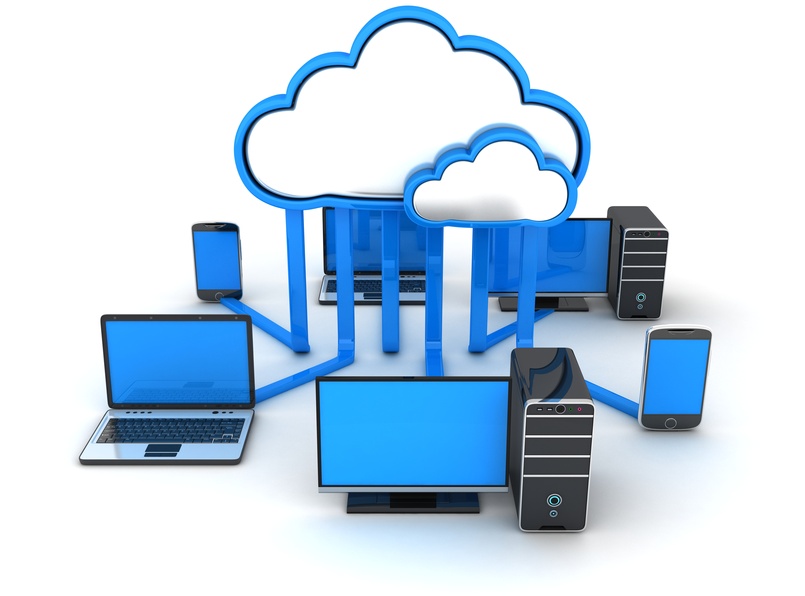 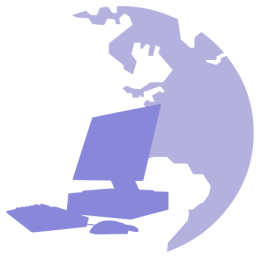 www.atpro.ru
НАШИ УСЛУГИ
Поставка оборудования
  Лицензирование ПО
  СКС и сетевая интеграция
Поставка оборудования
Серверы, системы хранения данных
HP, DELL, IBM
Сетевое оборудование
CISCO Systems, HP
Персональные компьютеры
DELL, HP, Lenovo
Принтеры и МФУ
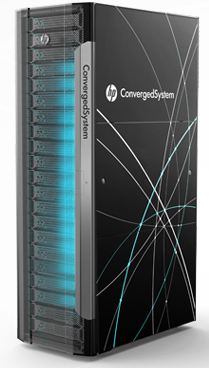 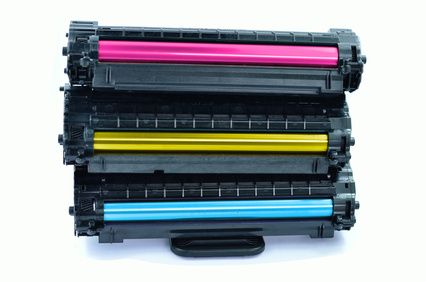 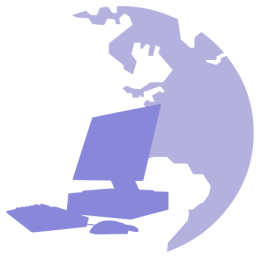 www.atpro.ru
ПО и лицензирование
Инфраструктурное ПО
Windows Server, Exchange, SQL…
Прикладное ПО
MS Office, Adobe, Abbyy…
Антивирусы
Kaspersky, McAfee, Symantec…
ПО для резервного копирования
Acronis, Symantec…
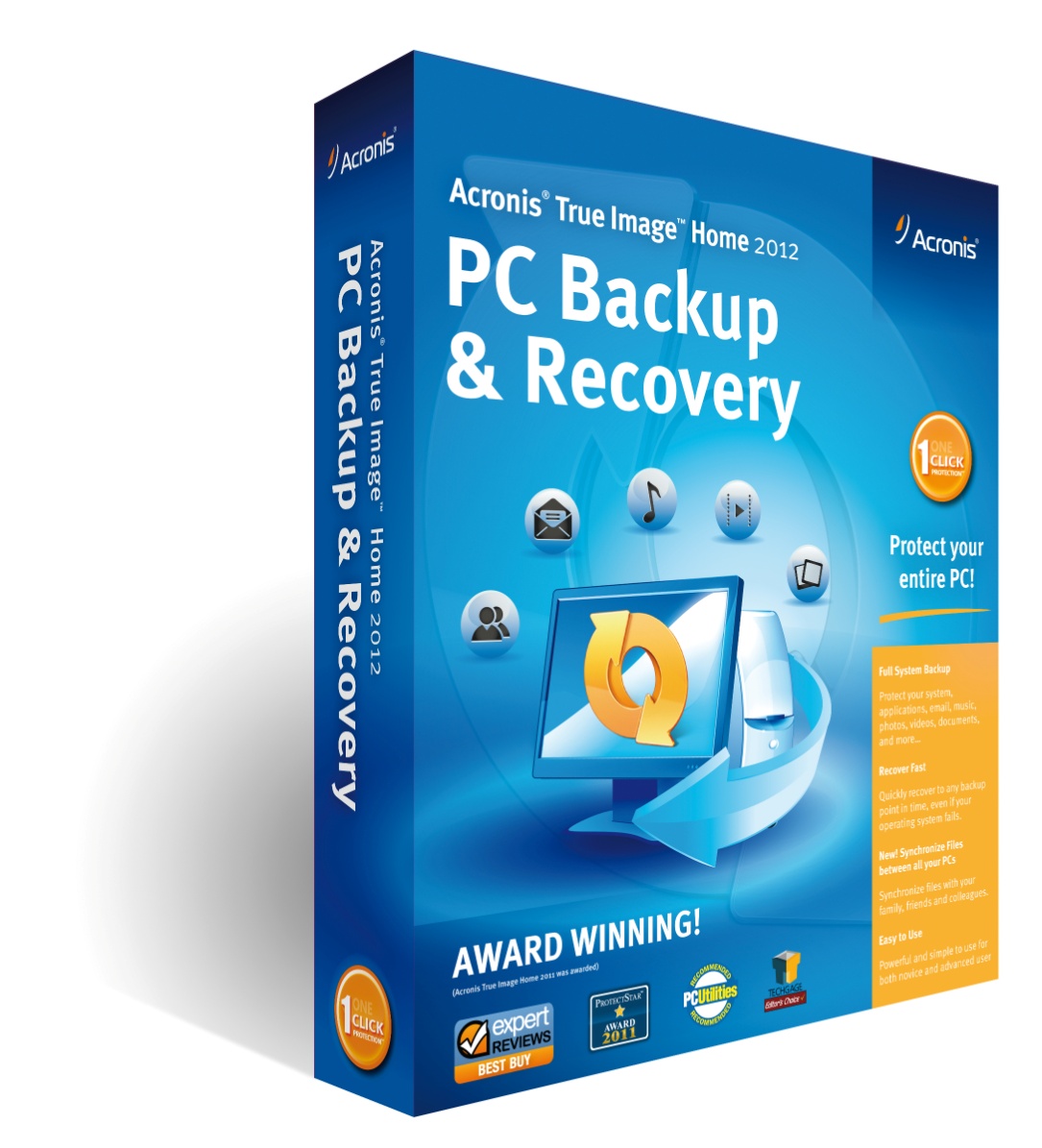 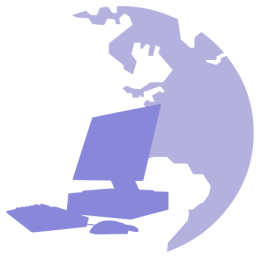 www.atpro.ru
СКС и сетевая интеграция
Проектирование и монтаж СКС
Legrand, Siemon
Коммутационные шкафы и стойки
Zpas, Hyperline, ЦМО
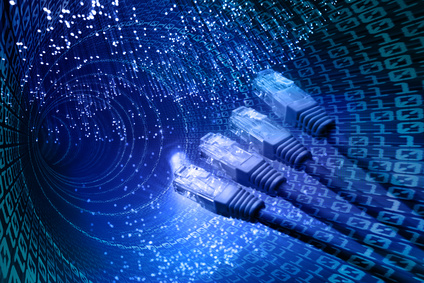 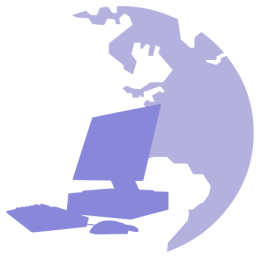 www.atpro.ru
Наши преимущества
Гарантия качества:
AT PROJECT – официальный партнер HP, Cisco, Dell, IBM
Скорость
Доставка от 2-х дней
Выгода
Бесплатная доставка по Москве
Конкурентные цены
Скидки
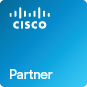 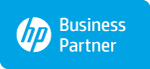 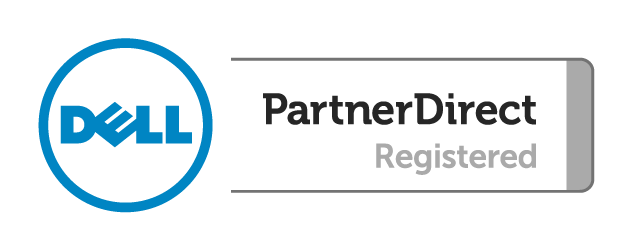 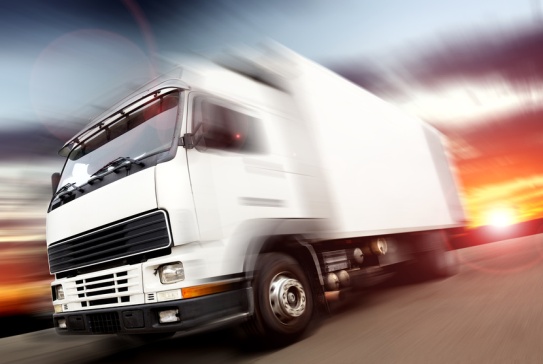 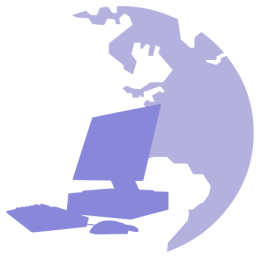 www.atpro.ru
Наши контакты
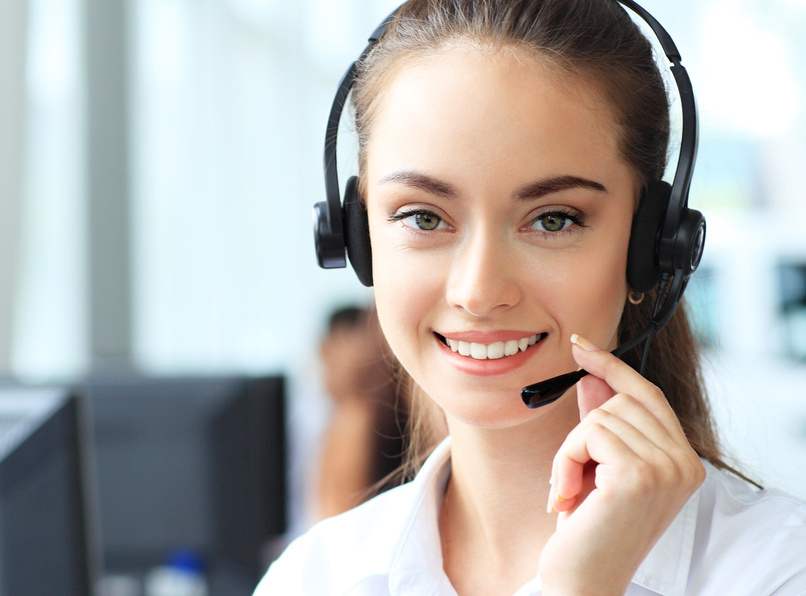 Звоните:
+7 (495) 989-6701
 Пишите:
info@atpro.ru
Мы рады взаимовыгодному сотрудничеству.
Команда профессионалов AT PROJECT
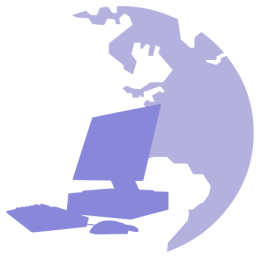 www.atpro.ru